Консультация для педагогов ДОУ«Содержание центров науки в группе детского сада» выполнила: Васильева Т.В.
Люди, научившиеся наблюдениям и опытам, приобретают способность сами ставить вопросы и получать на них фактические ответы,оказываясь на более высоком  умственном и нравственном уровни  по сравнению с теми, кто такой школы не прошел.                                                  К.Е.Тимирязев
В уголке экспериментальной деятельности должны быть выделены: - место для постоянной выставки - место для приборов - место для проведения опытов - место для неструктурированных материалов
Неструктурированные материалы распределяются по следующим направлениям:- «Песок и вода»- «Звук»- «Магниты»- «Бумага»- «Свет»- «Стекло и пластмасса»- «Резина»
Содержание центра науки:- компонент дидактический (схемы-обозначения, карточки-схемы проведения экспериментов, тематич. альбомы, книги)- компонент оборудования (пипетки, колбы, мерные ложки, и т.д.)- компонент стимулирующий (раздаточный материал)
Основное оборудование в центре науки:
приборы-помощники
природный материал
утилизированный материал (проволока, разные виды ткани, пробки, и др.)
технические материалы (гайки, скрепки, болты, гвозди)
разные виды бумаги
красители (пищевые и непищевые)
медицинские материалы (пипетки, колбы и др.)
прочие материалы (зеркала, воздушные шары, масло растительное, мука, соль, сахар, сито и др.)
Требования к центру науки:
безопасность для жизни и здоровья детей
достаточность
доступность расположения
Хочу знать
Хочу уметь
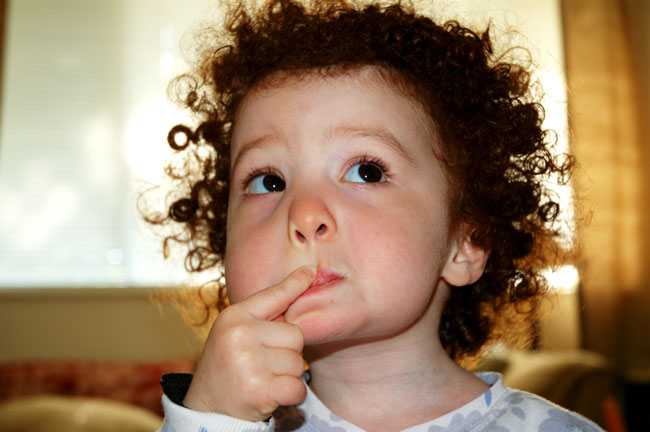 Мне интересно